1
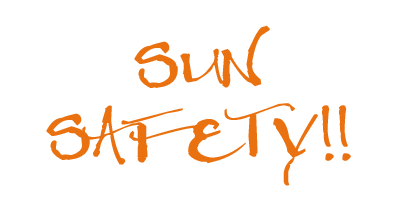 Grade 5
Sun SafetyLesson 2
Virginia Public Schools
2
Lesson Objectives
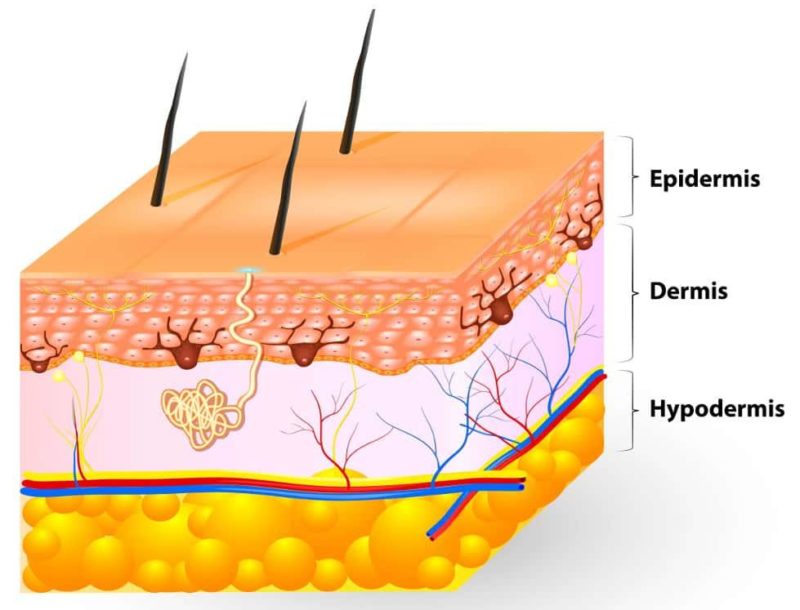 Learning about your skin
What can happen if you don’t protect yourself from the sun. 
How to be Sun Smart
Virginia Public Schools-http://www.scholastic.com/sunsafety/pdfs/teacherguide.pdf
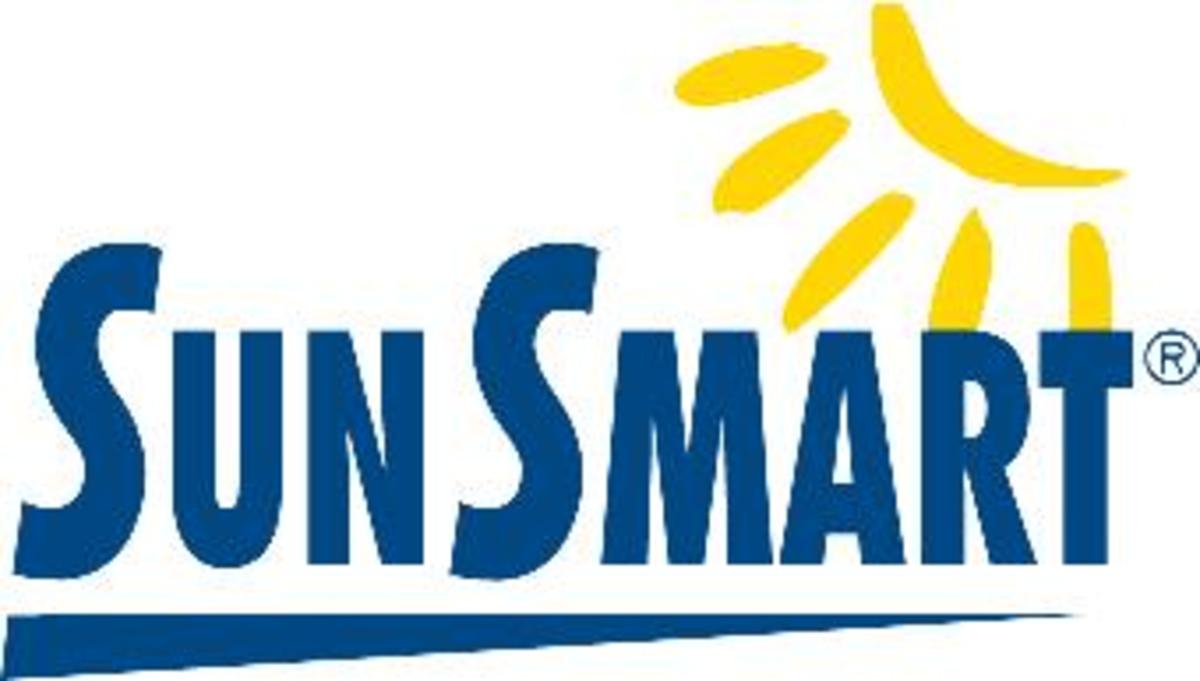 Review sun safety
3
Virginia Public Schools
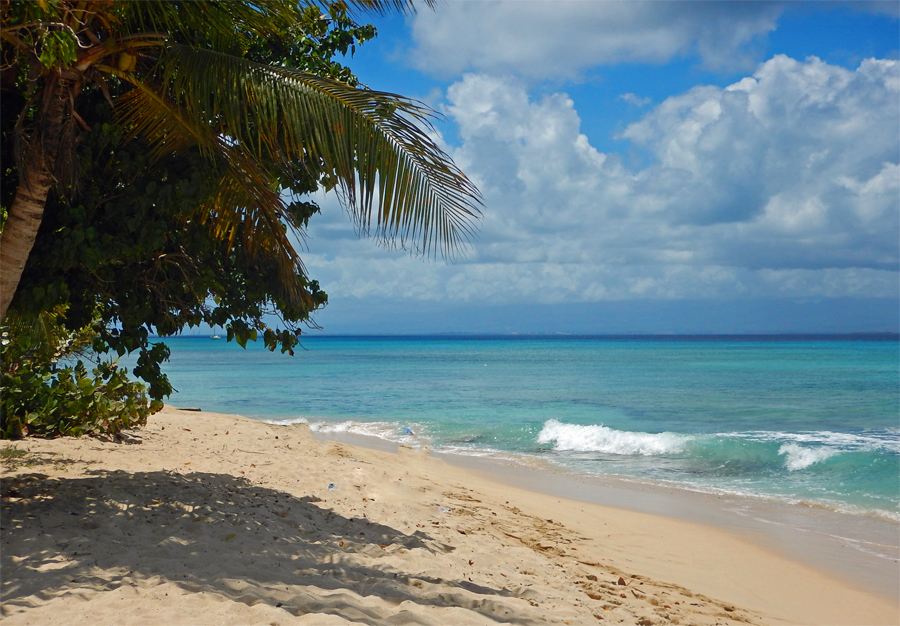 4
Prompt
Cara invited Carly and Simon to the beach with her family. They arrived at noon. There is a volleyball net and swings on the play ground. When they got there, they set up their blanket and picnic basket under a big, shady tree. 
All three friends love to be active and swim. Cara and Simon followed the sun safety rules of Cara’s family (sunscreen, hats, sunglasses) but Carly didn’t want to. She never gets a sunburn so is not worried.
Your challenge role play is to convince Carly  to use sun safety by explaining 
Two risks of unprotected sun exposure
Seven sun safety strategies to use to protect herself from the UVA and UVB rays.
Virginia Public Schools
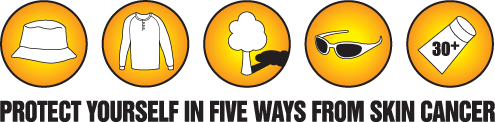 5
Stay Sun Smart!
Virginia Public Schools